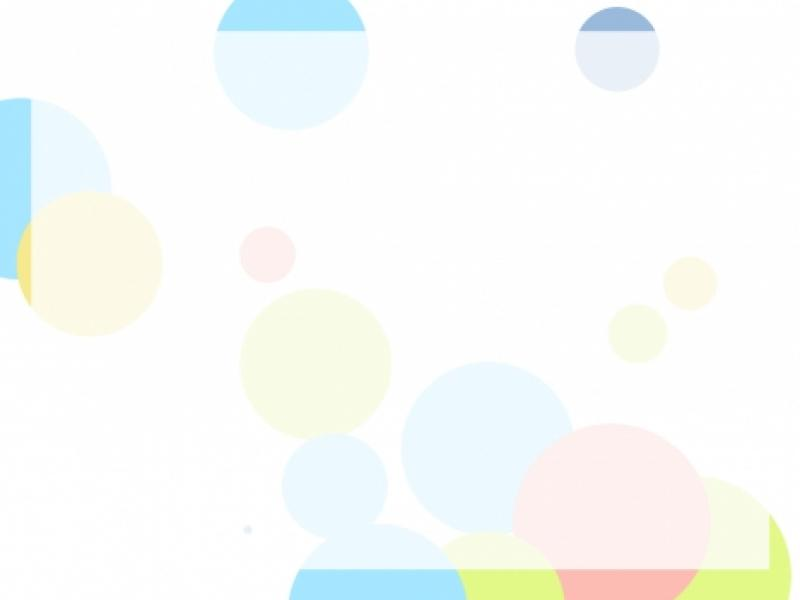 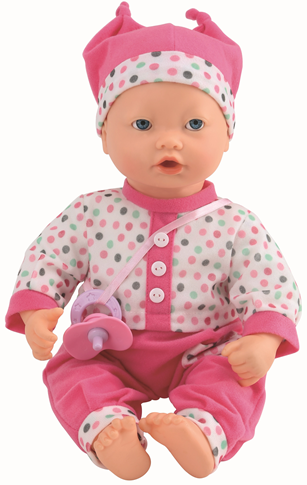 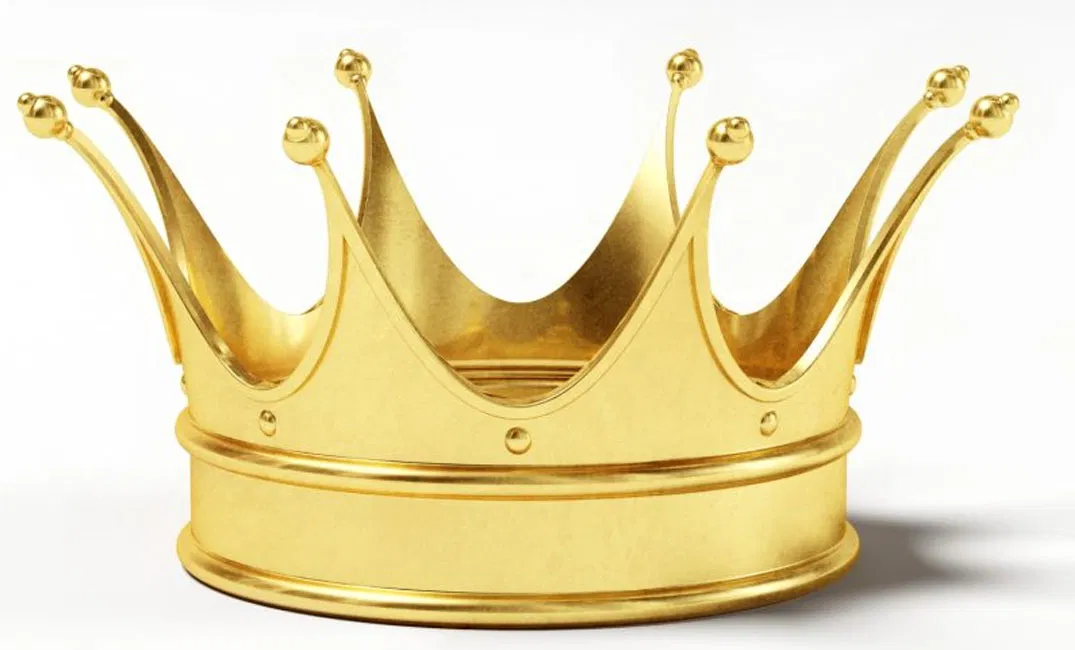 د
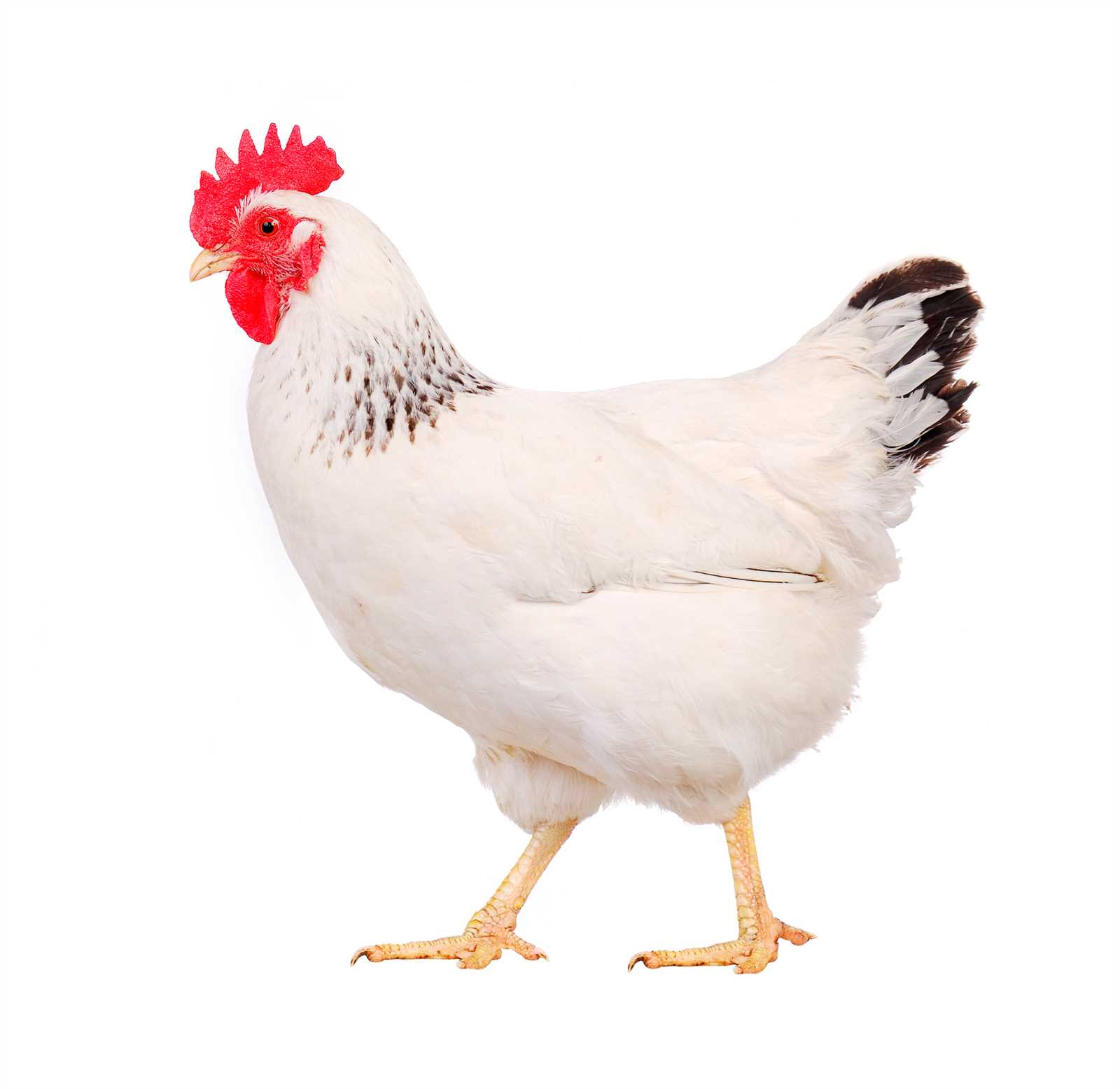 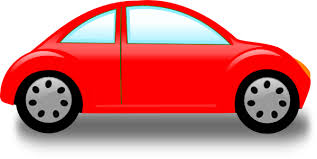 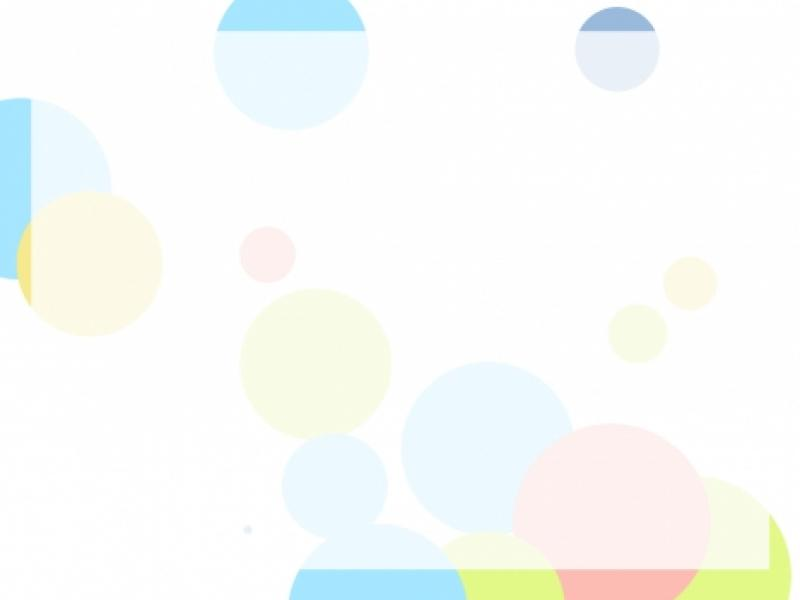 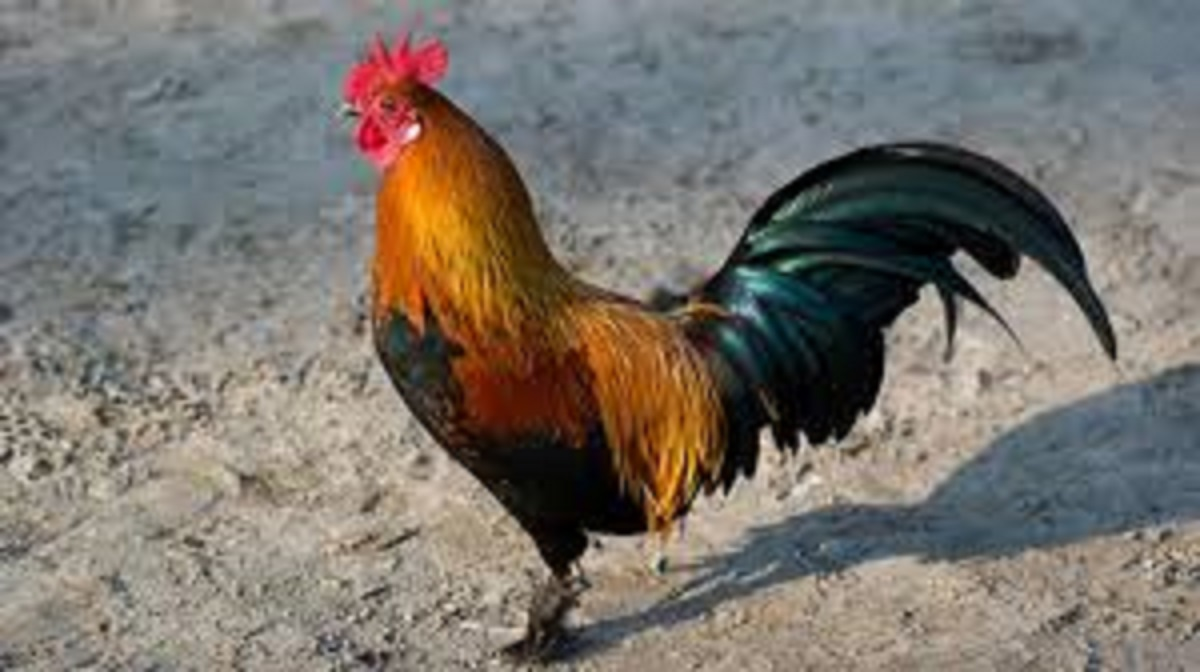 دو       دا       دي
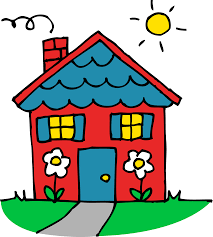 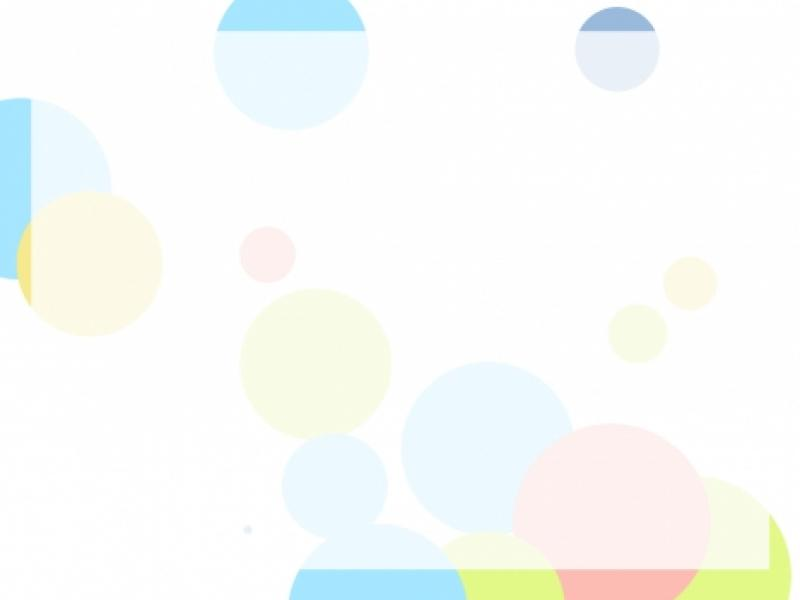 دا       دي       دو
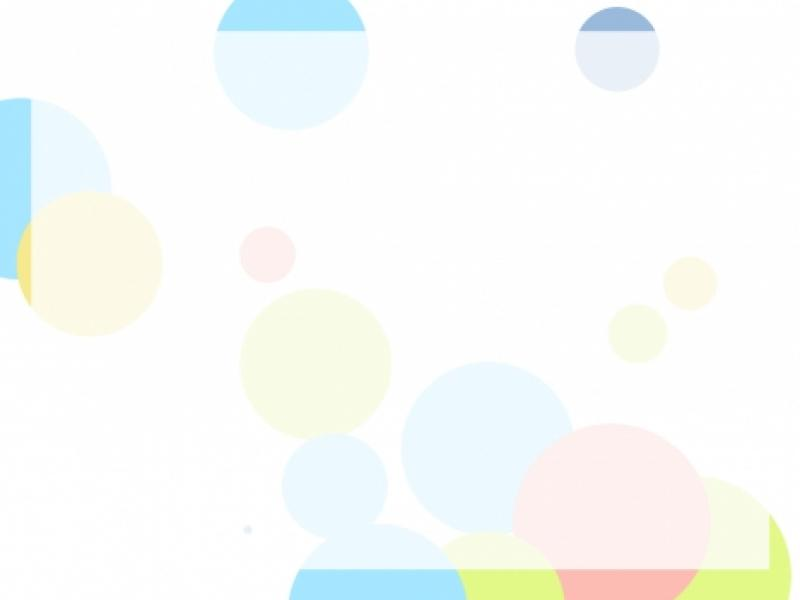 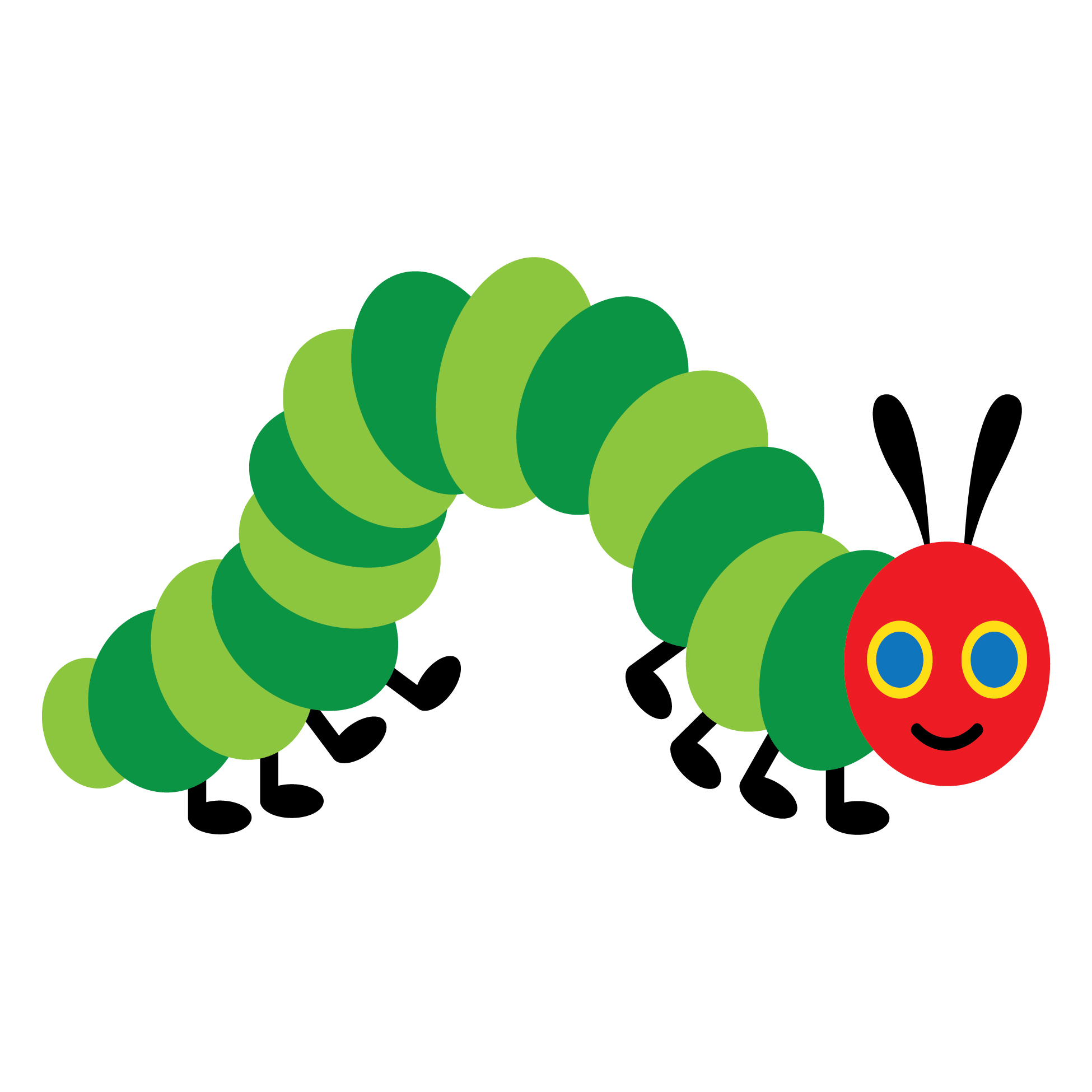 دا       دي       دو
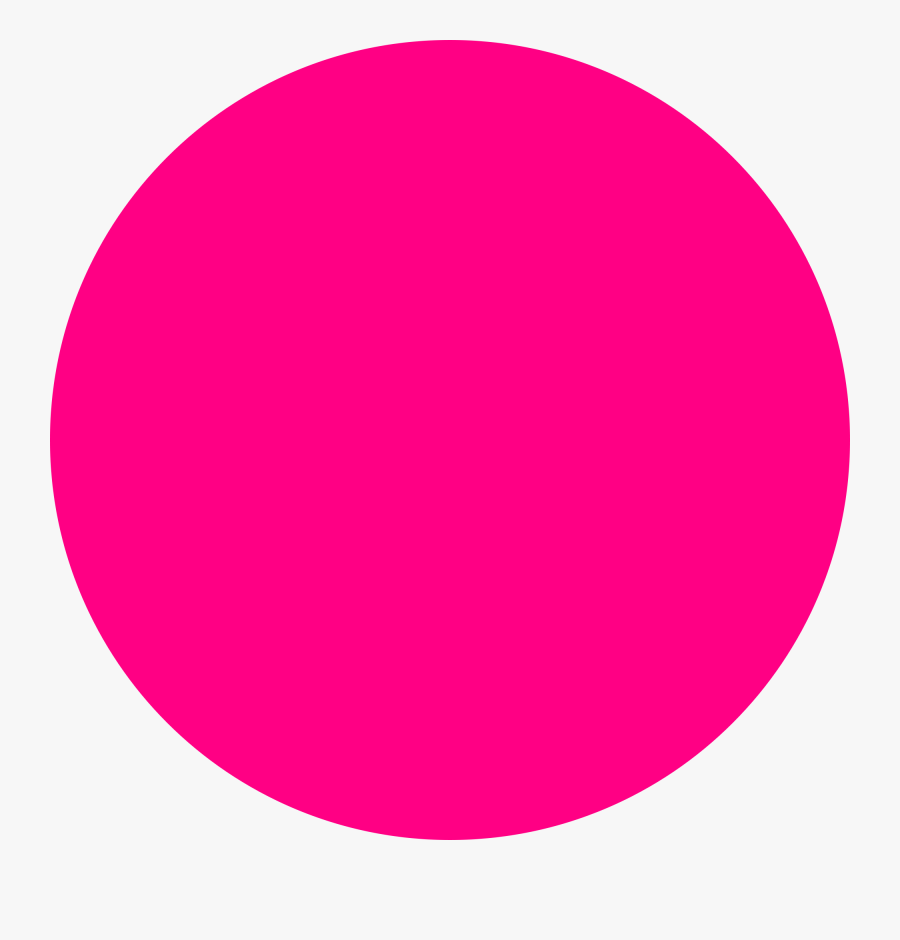 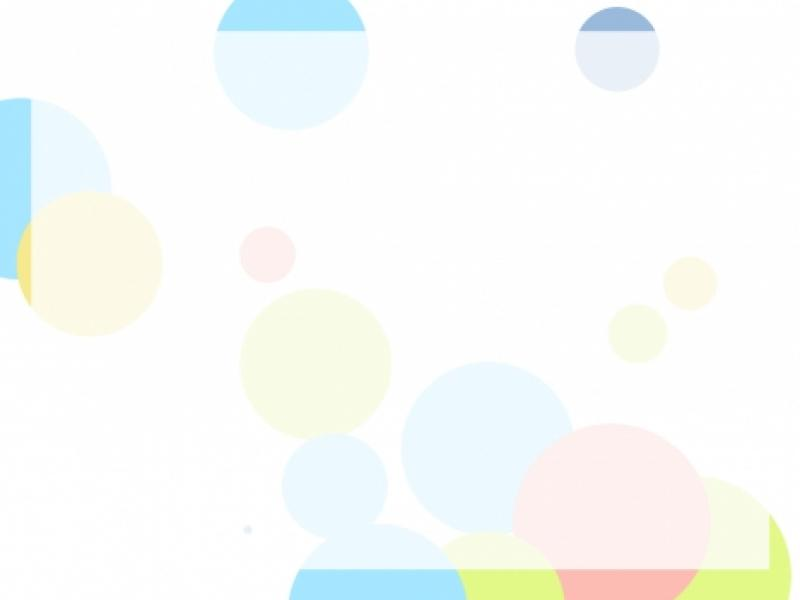 دي       دو      دا
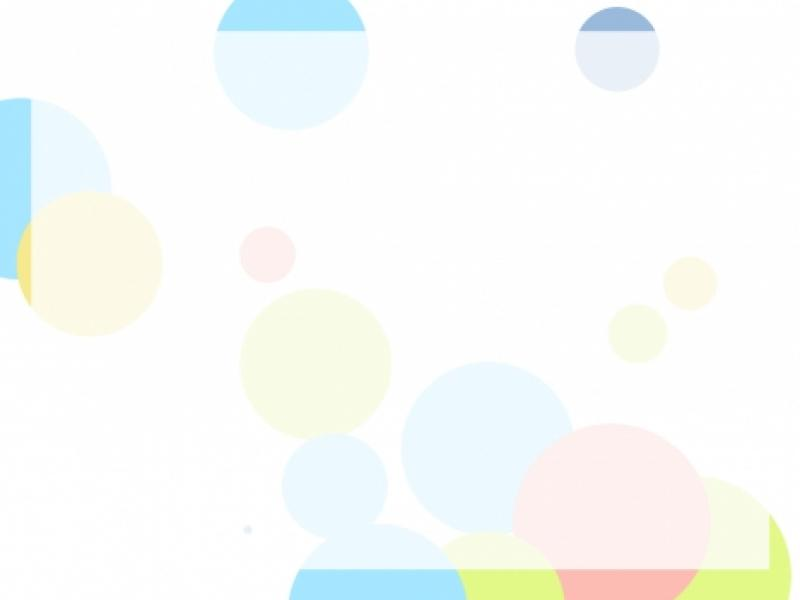 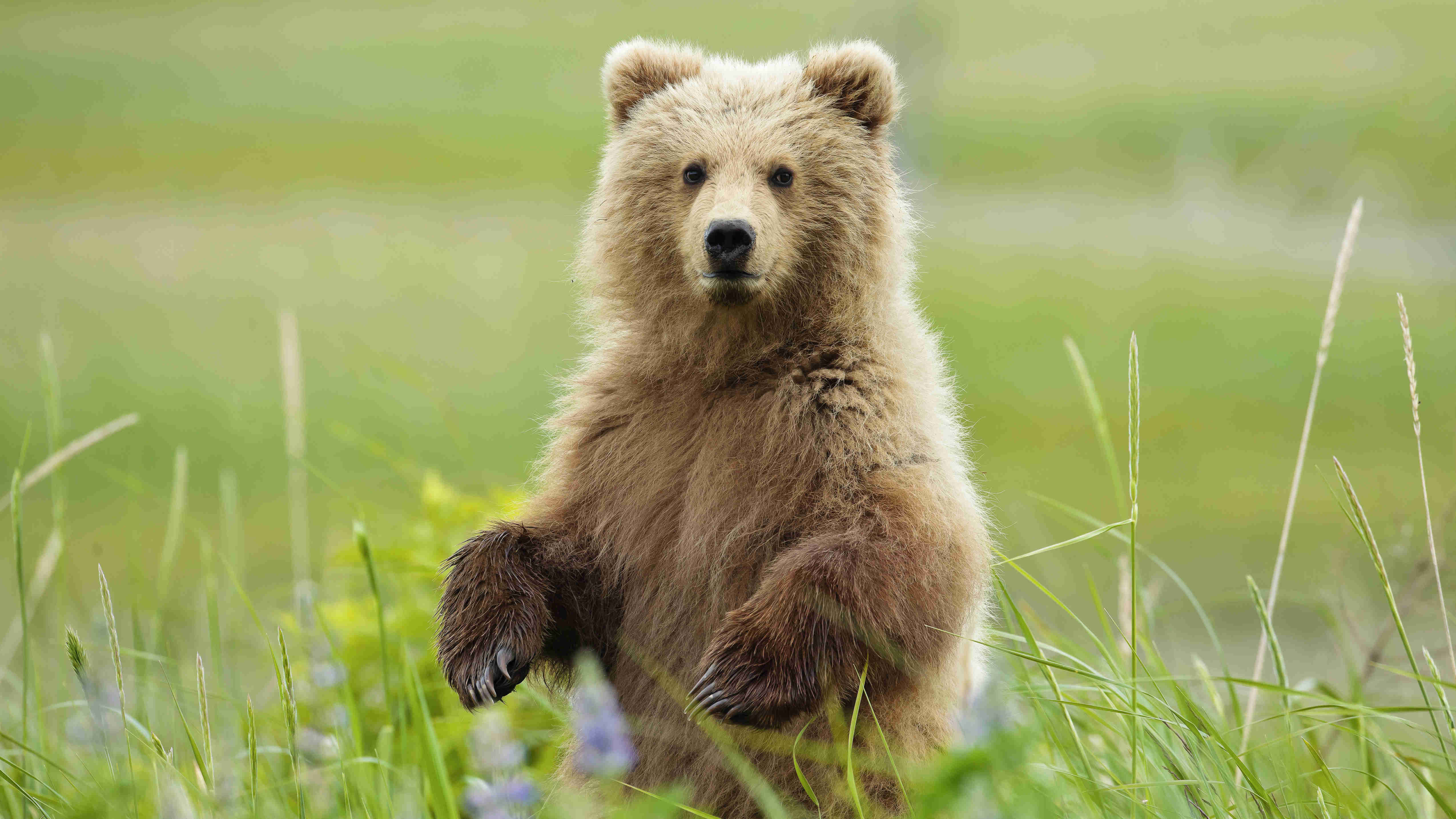 دَ      دِ      دُ
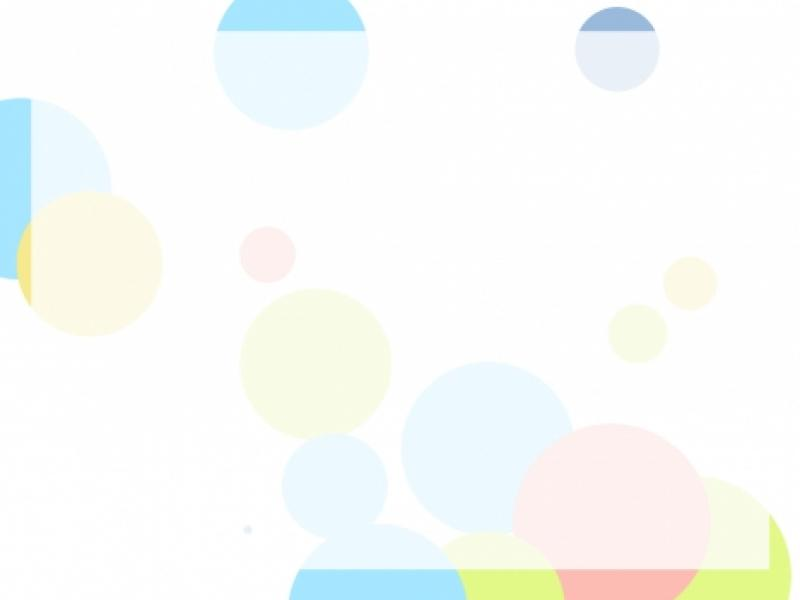 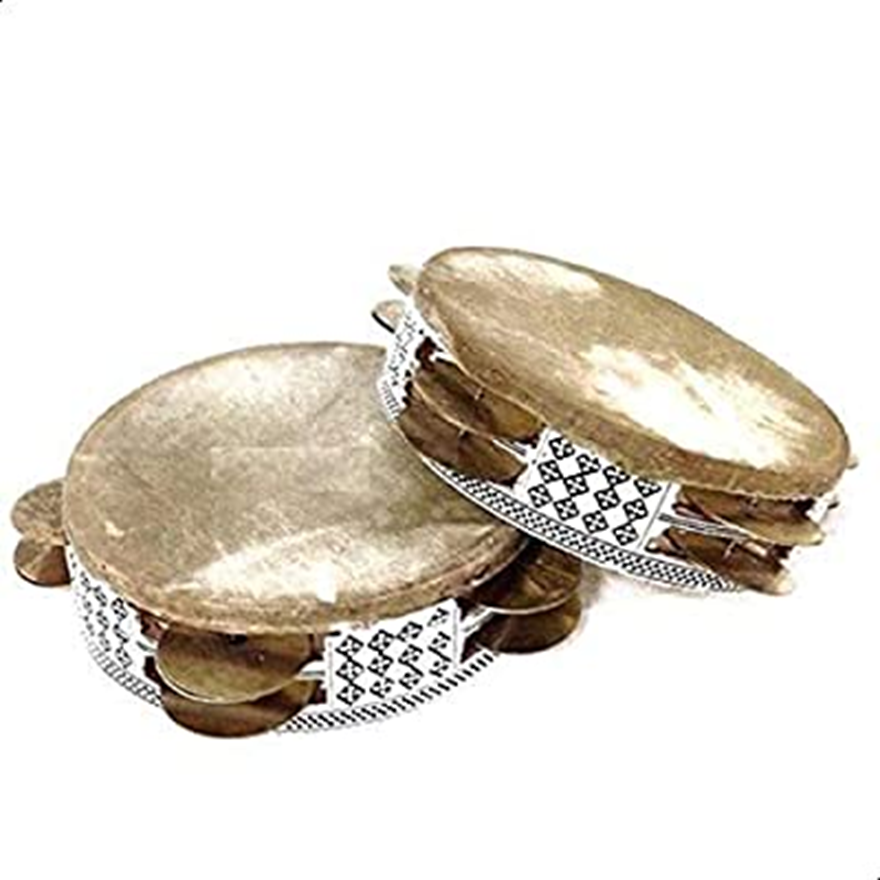 دُ      دَ      دِ
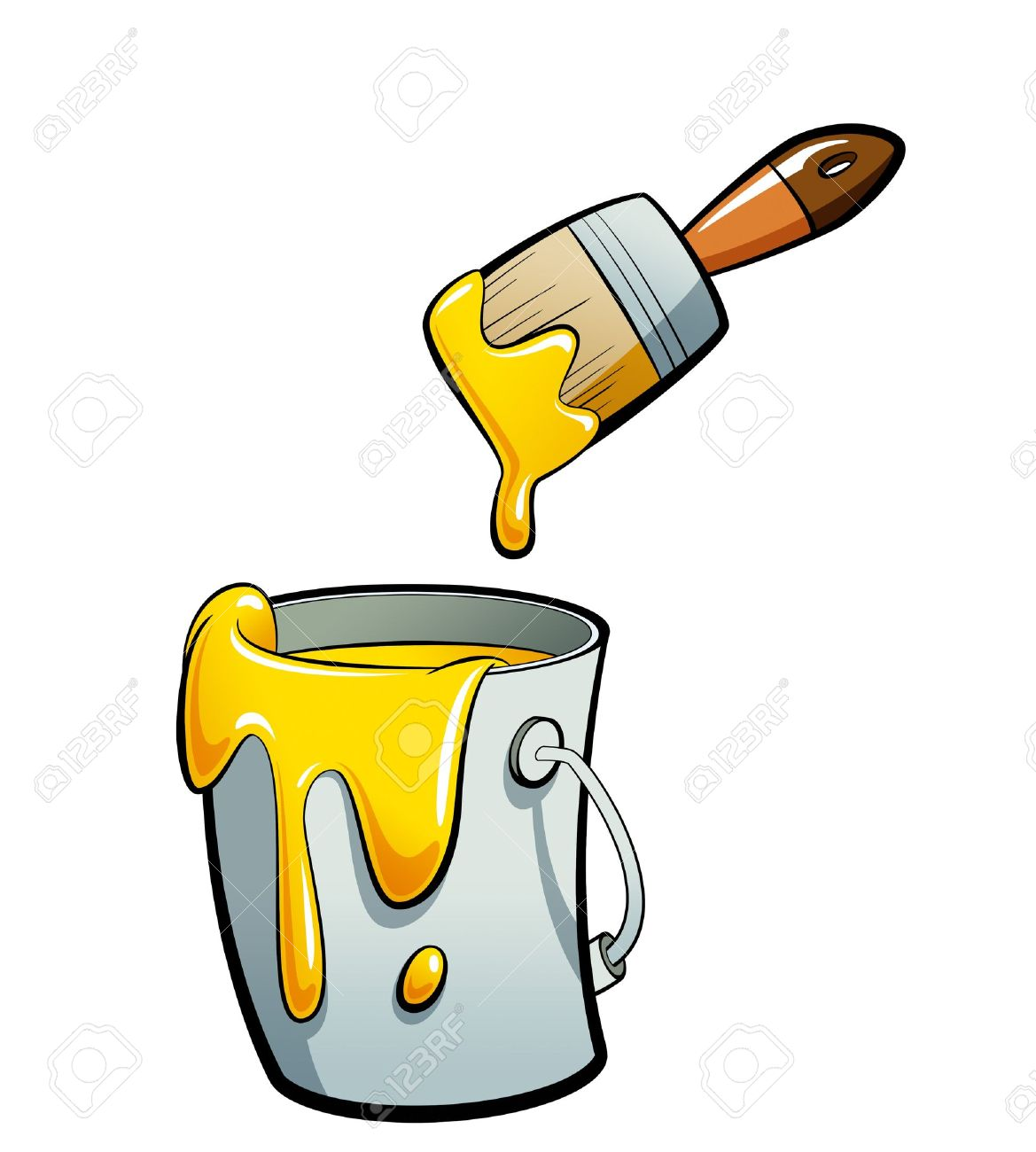 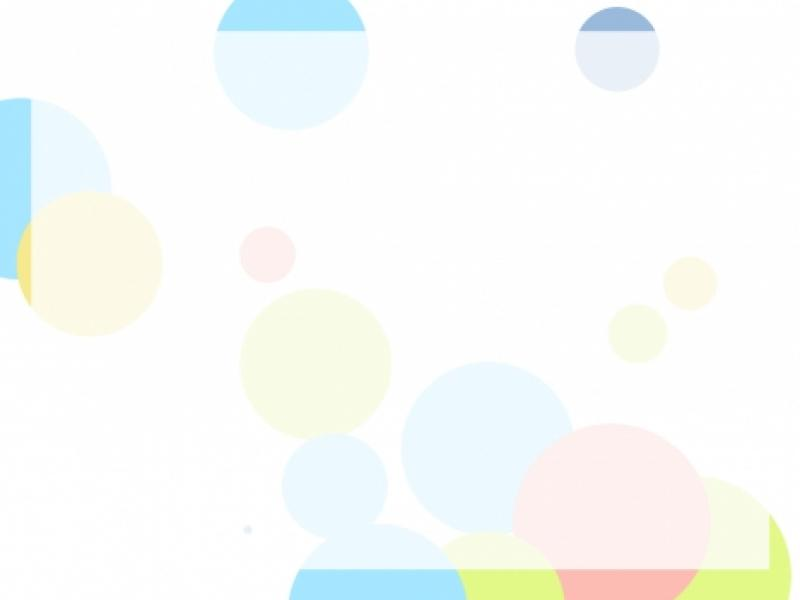 دِ      دَ     دُ
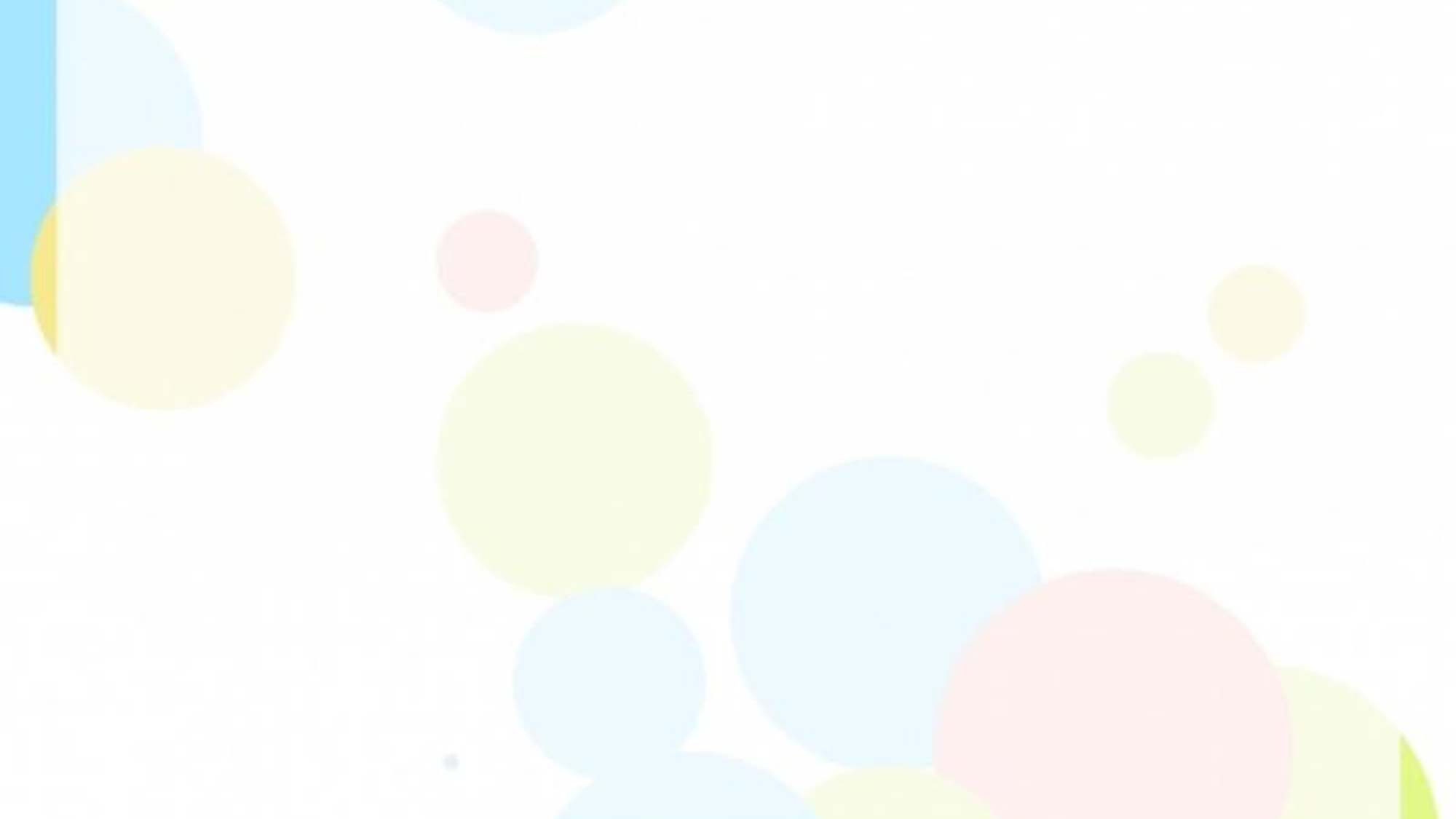 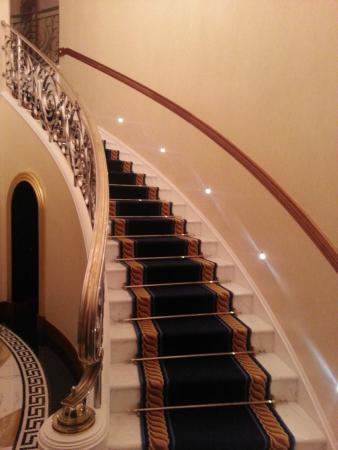 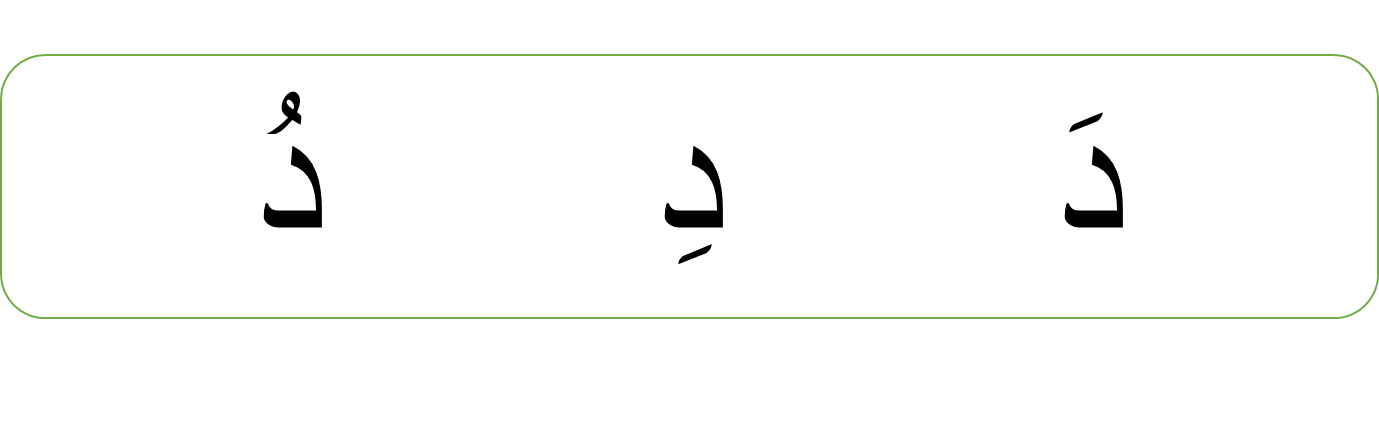 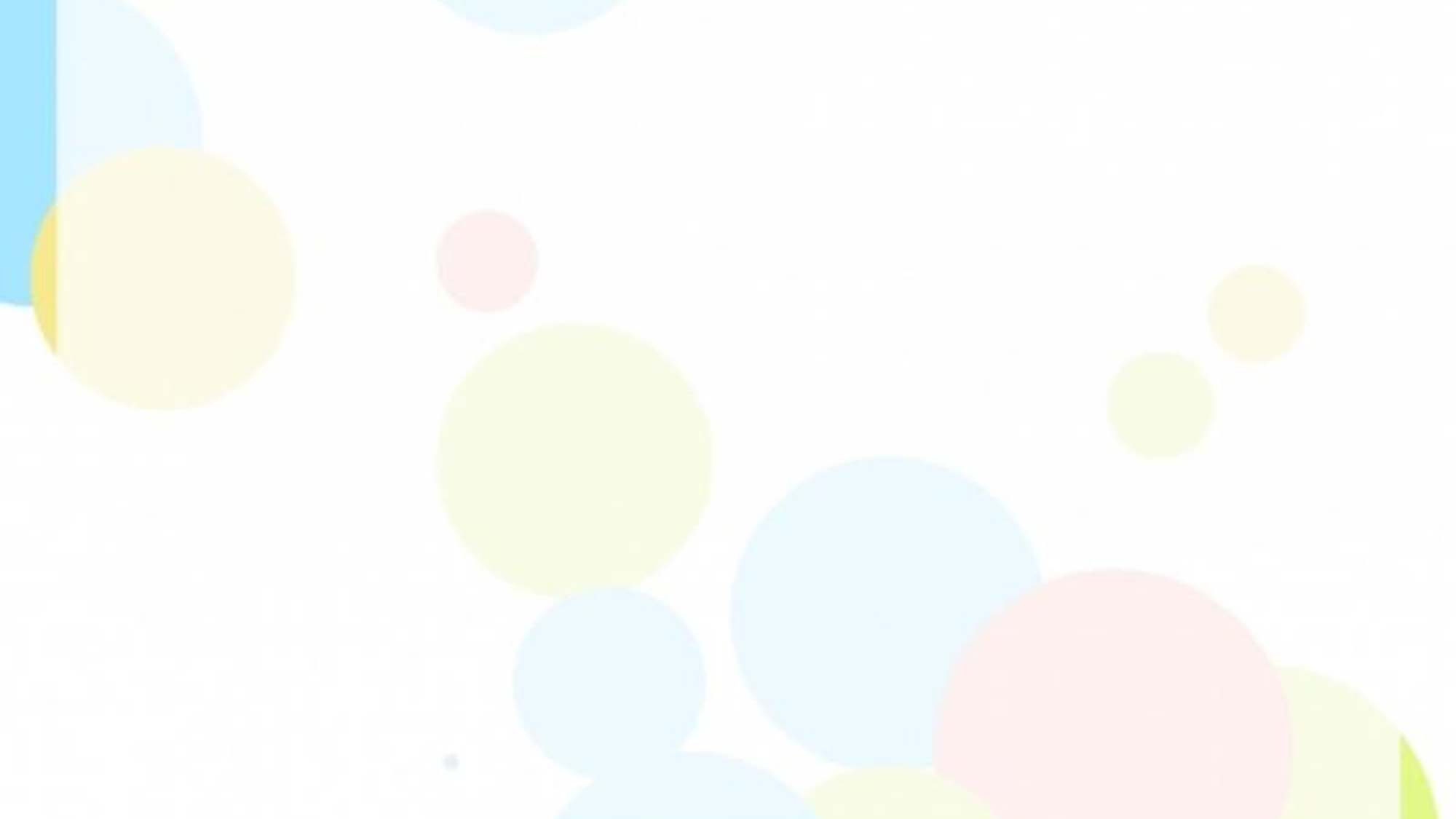 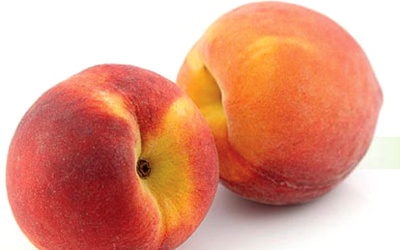 دِ      دَ     دُ